Looks, money and intelligence


Tea talk
June 12, 2015
Do better looking people earn more?

To answer that, you need a database with looks in it.

(At least) three such databases exist:

   Quality of Employment Survey	  QES (1977, n=1498)
   Quality of American Life Survey	  QAL (1971, n=2058)
   Quality of Canadian Life Survey	  QOL (1977-81, n=9269)

Door-to-door household surveys.
Interviewer rated physical appearance!
The information was sold to stalkers.
I made that up.
Daniel Hamermesh (UT Austin) analysed the data.

Beauty and the labor-market
Hamermesh and Biddle, 
American Economic Review  84:1174-1194 (1994)
The model:


	log wi = i i Xi + bi + u(1- i) + i
noise
i labels worker
wage
experience,
health, gender,
marital status,
race, region,
education
time with firm
city size, industry
…
The model:


	log wi = i i Xi + bi + u(1- i) + i
1 if above average looks
0 if below average looks
0 if above average looks
1 if below average looks
The model:


	log wi = i i Xi + bi + u(1- i) + i +

eb-1  = fractional increase in wages for being beautiful

e-u-1 = fractional drop in wages for being ugly
men		women
beauty boost (%)		1.6 		4.0
				6.7 		13.7
				7.6		1.3

ugly drop (%)		15.1 		11.7
				7.5 		-7.1
				1.2 		5.6
QES
QAL
QOL
QES
QAL
QOL
men		women
beauty boost (%)		1.6   (.001) 	4.0     (.069)
				6.7   (.124)	13.7   (.072)
				7.6   (.023)	1.3      (.540)

ugly drop (%)		15.1  (.001)	11.7    (.069)
				7.5    (.124)	-7.1     (.072)
				1.2    (.023)	5.6      (.540)

“Not all of these individual coefficients are significantly different from zero. However, many are, and the consistence of the pattern across three independent  samples suggest that the finding of pay premia and penalties for looks is robust.”
QES
QAL
QOL
QES
QAL
QOL
men		women
beauty boost (%)		1.6   (.001)
				
				7.6   (.023)

ugly drop (%)		15.1  (.001)
				
				1.2    (.023)

“Not all of these individual coefficients are significantly different from zero. However, many are, and the consistence of the pattern across three independent  samples suggest that the finding of pay premia and penalties for looks is robust.”
QES
QAL
QOL
QES
QAL
QOL
men		women
beauty boost (%)		1.6   (.003)
				
				7.6   (.069)

ugly drop (%)		15.1  (.003)
				
				1.2    (.069)

“Not all of these individual coefficients are significantly different from zero. However, many are, and the consistence of the pattern across three independent  samples suggest that the finding of pay premia and penalties for looks is robust.”
QES
QAL
QOL
QES
QAL
QOL
men		women
beauty boost (%)		1.6   (.003)
				
				

ugly drop (%)		15.1  (.003)
				
				

“Not all of these individual coefficients are significantly different from zero. However, many are, and the consistence of the pattern across three independent  samples suggest that the finding of pay premia and penalties for looks is robust.”
QES
QAL
QOL
QES
QAL
QOL
men		women
beauty boost (%)		1.6   (.003)
				
				

ugly drop (%)		15.1  (.003)
				
				

“Not all of these individual coefficients are significantly different from zero. However, many are, and the consistence of the pattern across three independent  samples suggest that the finding of pay premia and penalties for looks is not robust.”
QES
QAL
QOL
QES
QAL
QOL
Are there better studies?

Beauty, productivity, and discrimination: Lawyers' looks and lucre
Biddle and Hamermesh
Journal of Labor Economics 16:172-201 (1998)

They looked at income from lawyers that graduated from a single law school between 1969-74 and 1979-84.
n=4400.

Beauty was determined from class photos.
Are there better studies?

The bottom line:

	after about 15-20 years, 1 standard deviation
	increase in beauty (rated 15-20 years earlier)
	resulted in about a 5% increase in earnings.

	the result was similar for men and women, but
	stronger for men.

	chances of early partnership
	men:		increased with looks
	women:	decreased with looks
Are there better studies?

However, the paper was so convoluted that I could not figure out exactly what they did.
Are there better studies?

Probably not.

It’s easy to see why: data on looks is hard to get.
But let’s suppose that better looking people get paid more. Is that due to bias, or are they actually smarter?

body symmetry is positively correlated with looks



body symmetry is positively correlated with intelligence.
Grammer and Thornhill,  J. Comp. Psych. 108:233-342 (1994).
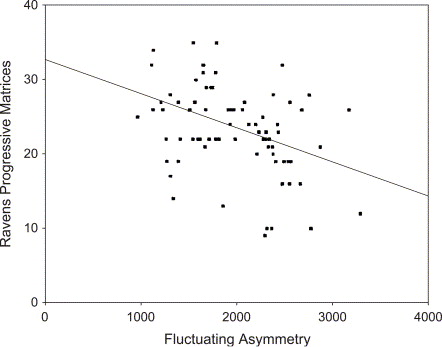 r = -0.39
p < 0.01
Prokosch, Yeo and  Miller
Intelligence tests with higher g show higher correlations with body symmetry: Evidence for a general fitness factor mediated by developmental stability
Intelligence, 33:203 – 213 (2005)
But let’s suppose that better looking people get paid more. Is that due to bias, or are they actually smarter?

body symmetry is positively correlated with looks             Grammer and Thornhill,  J. Comp. Psych. 108:233-342 (1994).

body symmetry is positively correlated with intelligence.


therefore, looks are positively correlated with intelligence.
Looking smart and looking good: Facial cues to intelligence and their origins
Zebrowitz, Hall, Murphy and Rhodes
Pers Soc Psych Bull 28:238-49 (2002)

Correlation between attractiveness and IQ:

age:		10	   13	      17-18	  30-40	52-60
corr.:		0.26	   0.16	      0.21	  0.22		0.11
p-value:	.001	   .05	      .01	  .01		>.1

Correlation between attractiveness and perceived IQ:
age:		10	   13	      17-18	  30-40	52-60
corr.:		0.64	   0.57	      0.51	  0.59		0.55
p-value:	.001	   .001	      .001	  .001		.001
The story so far:

Better looking people get paid more.
The evidence is not all that convincing.
But there is a positive correlation between looks and intelligence, so maybe it’s reasonable: better looking people are simply smarter.
Can we explain that from an evolutionary perspective?
There is a theory.
Sort of.
Symmetry (which we get to equate with attractiveness)
is hard for developing embryos to achieve, so
symmetry (attractiveness) is a sign of overall good genes.

So it should come as no surprise that attractive people are smarter, and better at things in general. 

This a little hard to prove.
However, in 2005 it appeared that there was some evidence:

Dance reveals symmetry especially in young men
Nature 438:1148-1150 (2005)
“ there are strong positive associations between symmetry and dancing ability”
A clear example of symmetry correlating with other attributes.
Retraction: Nature 504:470 (2013)

But we should be able to explain this from an evolutionary perspective.
A very simple model of evolution:

x = vector of female traits
y = vector of male traits

for our application,

	x1 = y1 = Beauty
	x2 = y2 = brains
x
p=1/2
x and y mate    z 




z(n+1) =                        + /21/2 
y
p=1/2
x(n) + y(n)
2
(
)
generation
0 mean noise
g
1
regression toward
the mean
covariance:
g
1
g > 0: random mutations
increase (or decrease) beauty
and brains together
x
p=1/2
x and y mate    z 




z(n+1) =                        + /21/2 
y
p=1/2
x(n) + y(n)
2
covariance: Rxx = Ryy  R
x
p=1/2
x and y mate    z 




z(n+1) =                        + /21/2 
y
p=1/2
x(n) + y(n)
2
(
)
g
1
R(n+1) = Rxy(n) + 2
g
1
(
)
g
population correlation
1
R(n+1) = Rxy(n) + 2
g
1
(
)
RBB
rBb(RBBRbb)1/2
B = Beauty
b  = brains
R =
rBb(RBBRbb)1/2
Rbb
(
)
BBRBB
Bb(RBBRbb)1/2
Rxy =
Bb(RBBRbb)1/2
bbRbb
preference correlation
rBb = Bb + [(1-BB) (1-bb)]1/2 g
what is Bb?
brains
desired
what you get
Bb < 0!
Beauty
available
Bb depends on rBb.
equation is nonlinear
and complicated!
rBb = Bb + [(1-BB) (1-bb)]1/2 g
what is Bb?
brains
desired
what you get
Bb > 0?
Beauty
available
Summary:

Better looking people get paid more.
The evidence is not all that convincing.
But there is a positive correlation between looks and intelligence, so maybe it’s reasonable: better looking people are simply smarter.
Can we explain that from an evolutionary perspective?
Probably, but it would be a good idea to learn more genetics before trying.